AWARD RENEWAL PHASE
INITIAL PHASE
IMPLEMENTATION PHASE
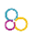 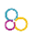 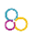 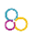 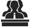 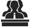 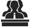 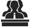 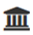 Endorsement of the C&C
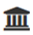 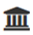 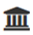 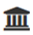 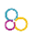 Implementation 
of the Further Improved Action Plan
Implementation 
of the Action Plan
Implementation 
of the Improved Action Plan
Implementation 
of the Revised Action Plan
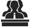 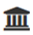 Application for the HR Award:

Gap Analysis
OTM-R Checklist
Initial Action Plan Design
INITIAL ASSESSMENT
RENEWAL WITH SITE VISIT
RENEWAL WITHOUT SITE VISIT
RENEWAL WITH SITE VISIT
INTERIM ASSESSMENT
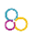 12 months
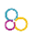 24 months
36 months
HR AWARD GRANTING
HR AWARD GRANTING
36 months
36 months
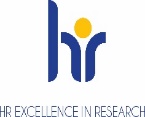 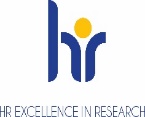 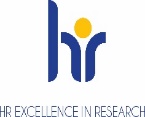 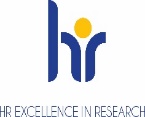 HRS4R – from PROGRESS to QUALITY
External Experts
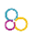 European Commission
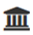 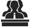 Institution